Dual coding symbols:
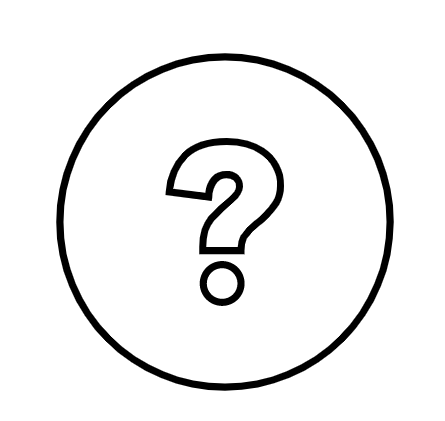 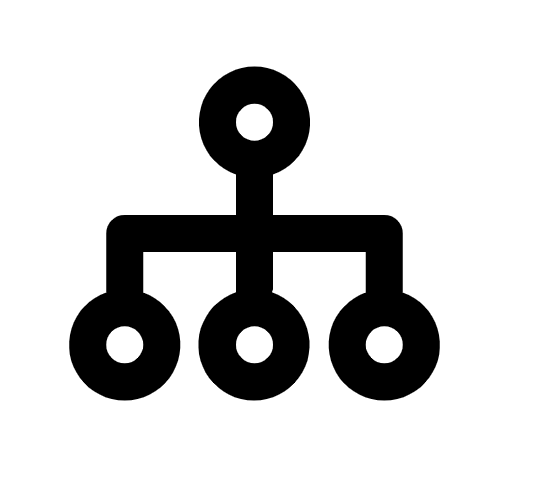 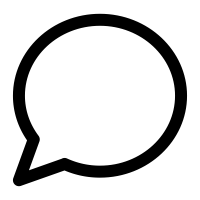 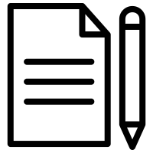 Organise
Big Question
Explain
Practise
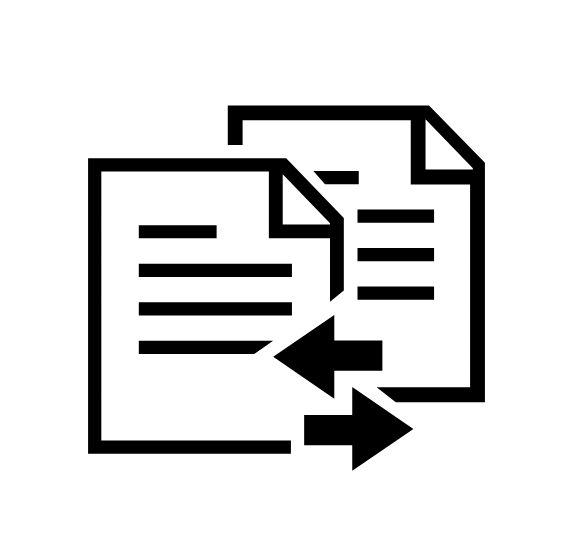 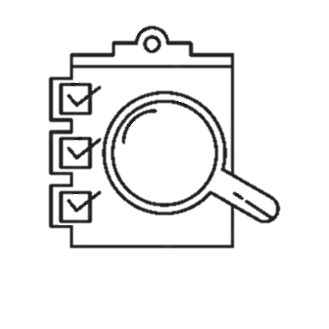 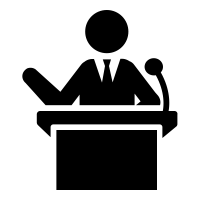 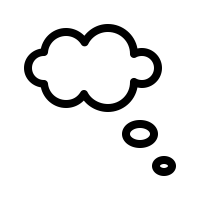 Reflect
Compare
Present
Evaluate
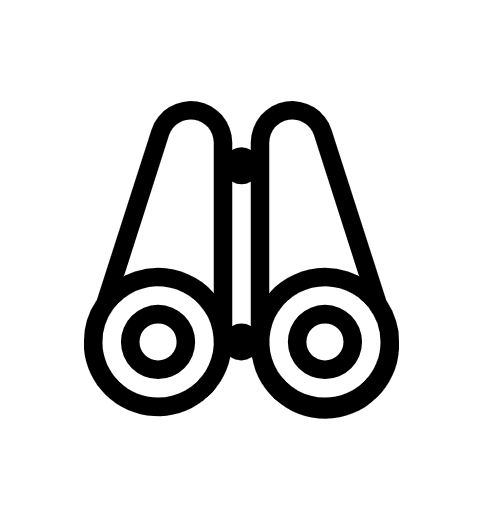 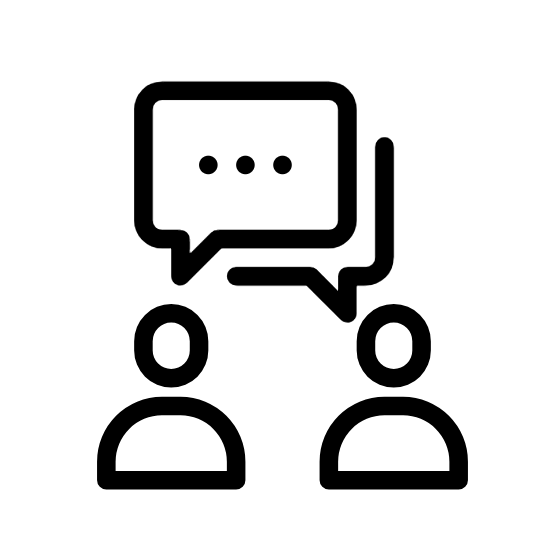 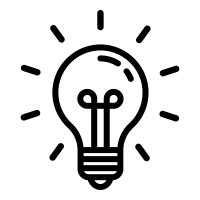 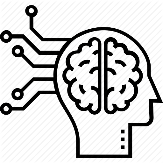 Discuss
Connect
Activate
Predict
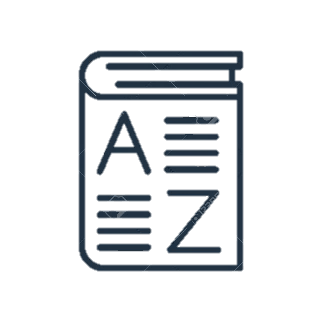 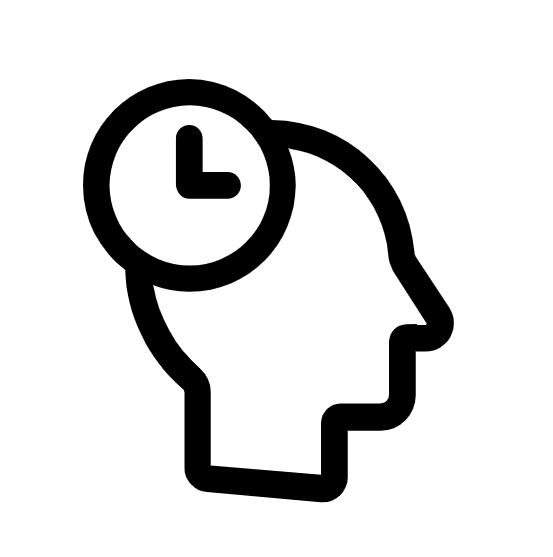 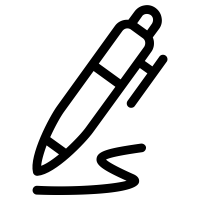 Vocabulary
Summarise
Recall
Editable reading ruler
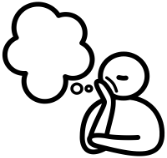 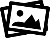 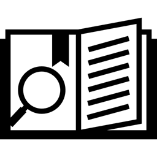 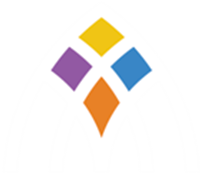 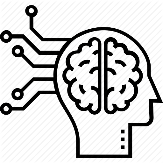 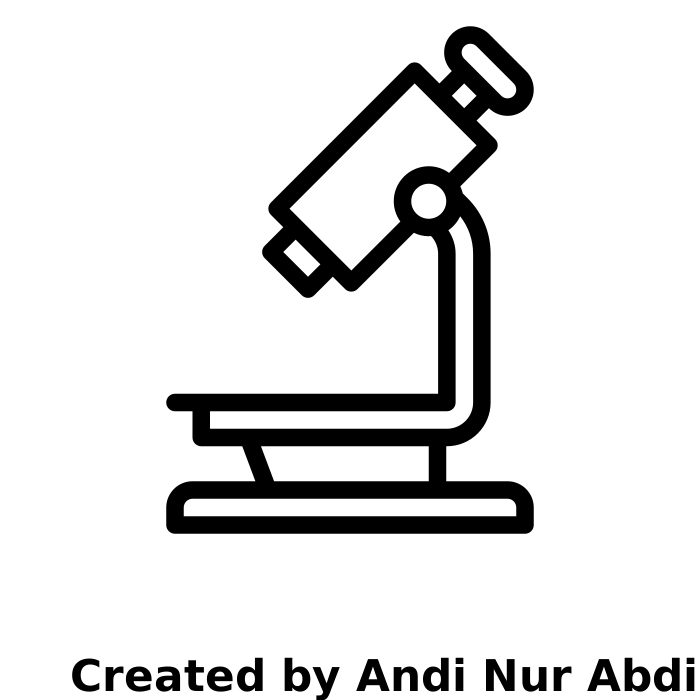 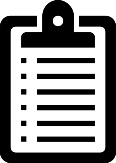 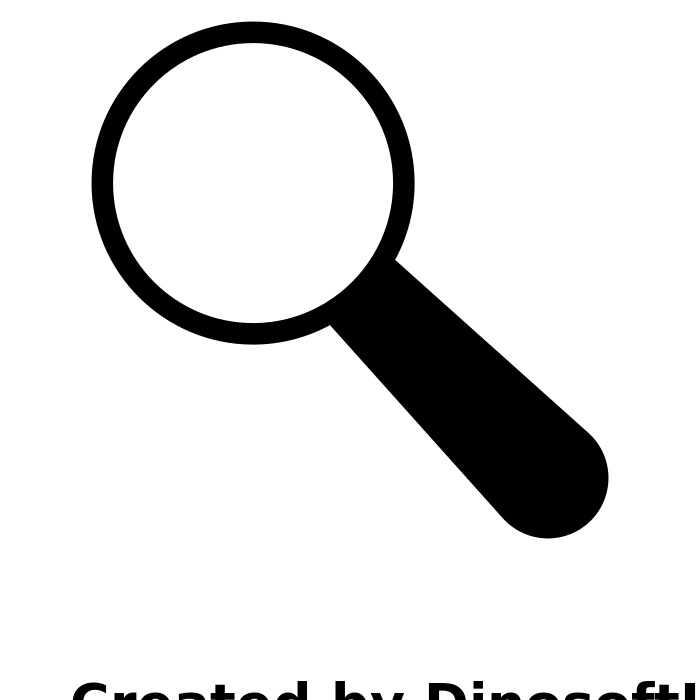 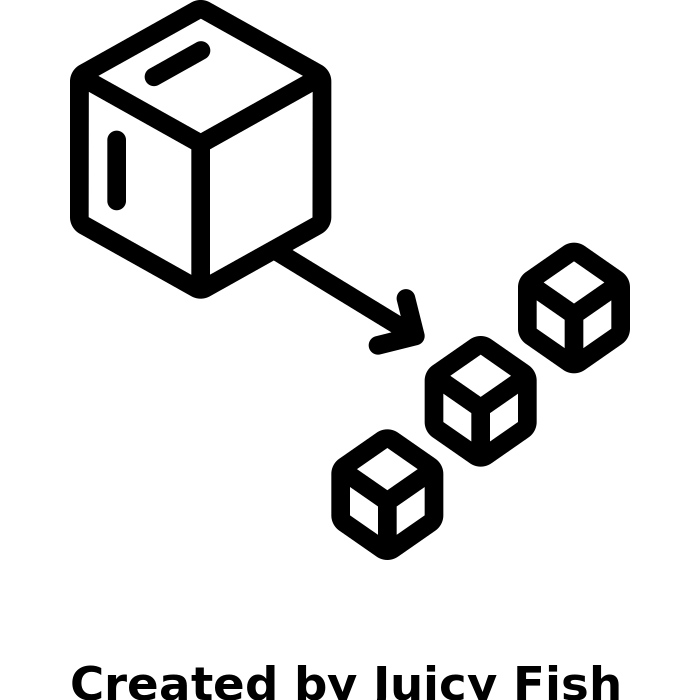 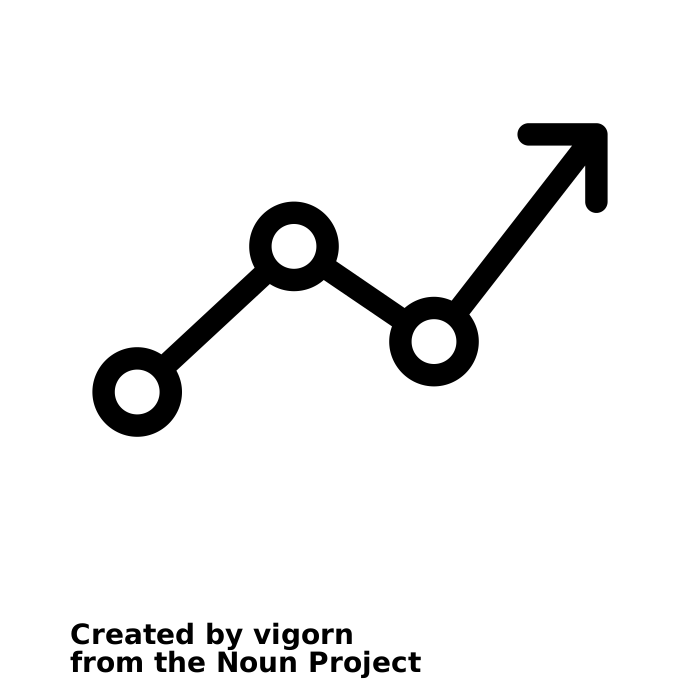 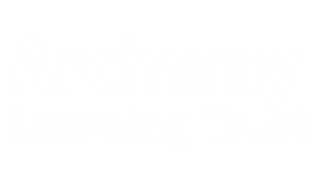 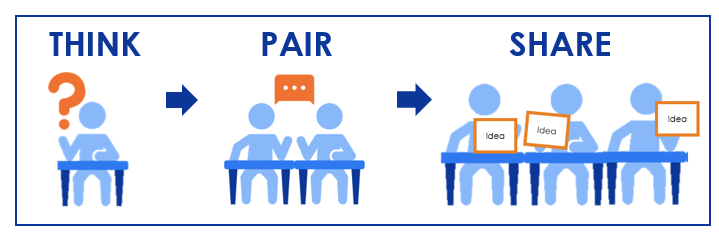 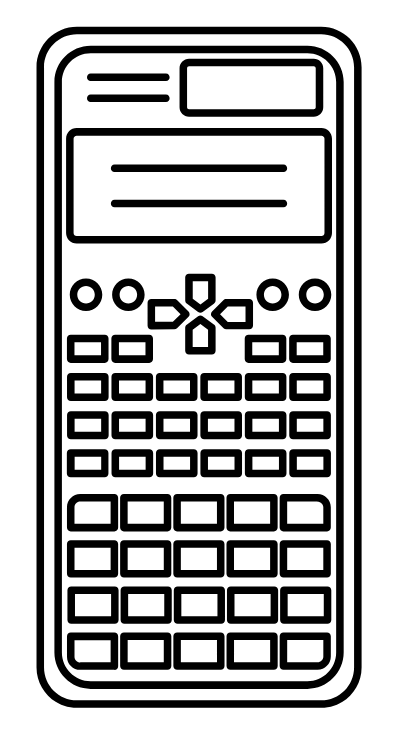 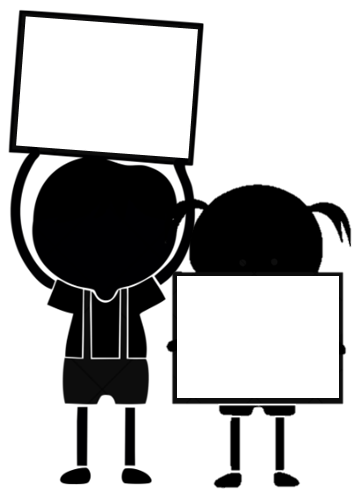 A
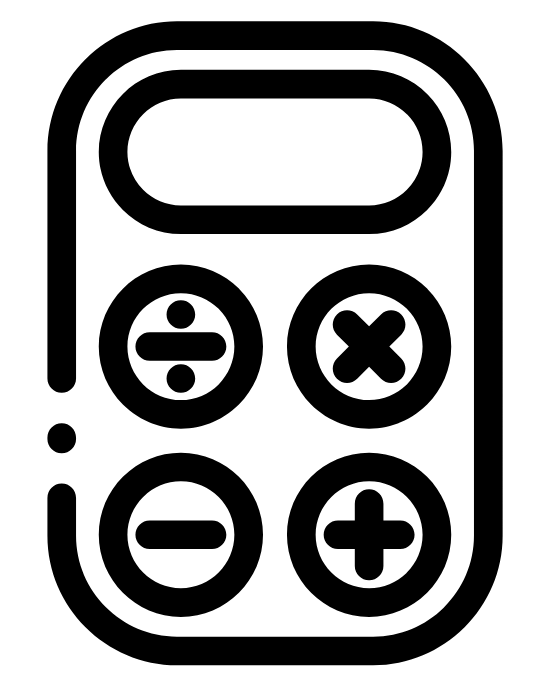 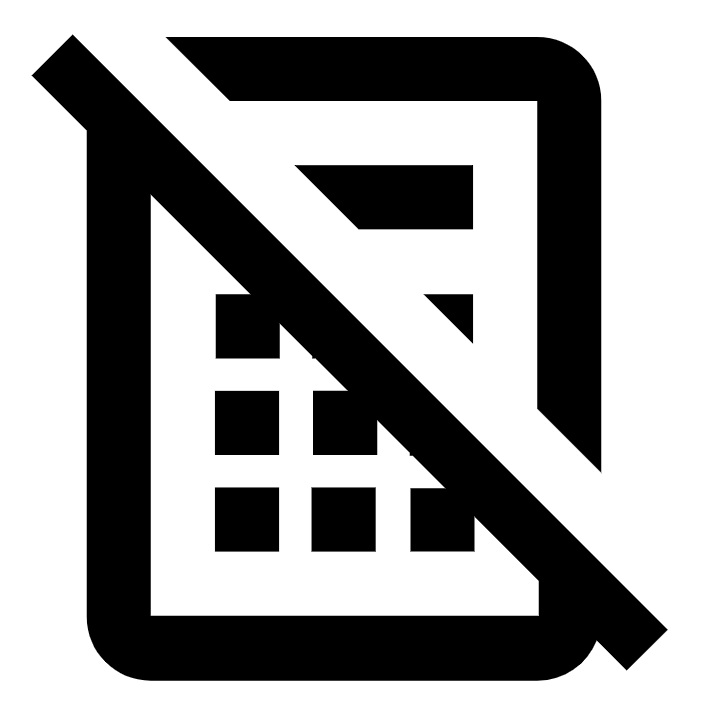 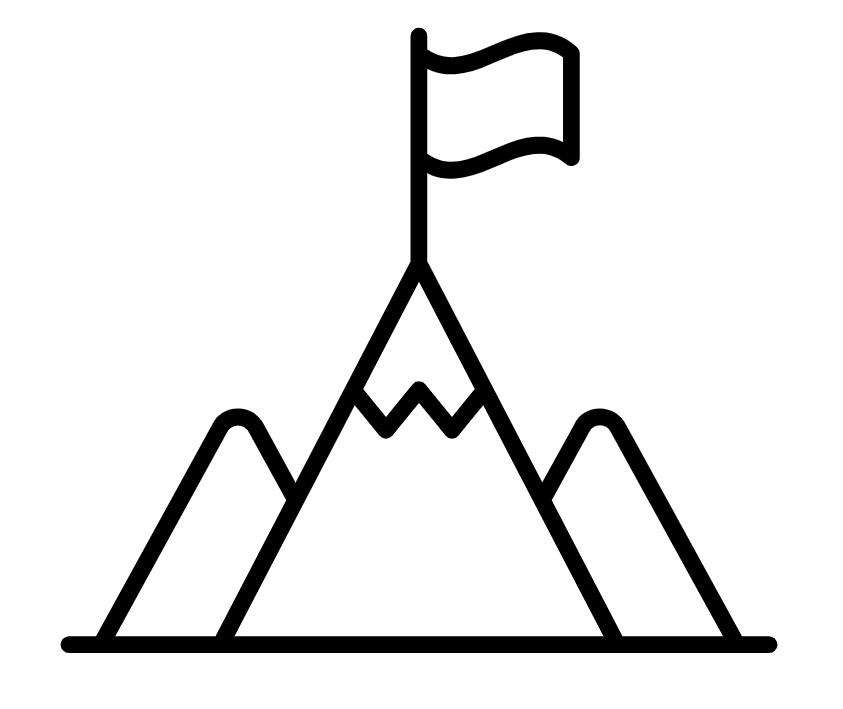 B
LESSON TITLE: Dividing Mixed Numbers
WE DO:
I DO:
WE DO:
I DO:
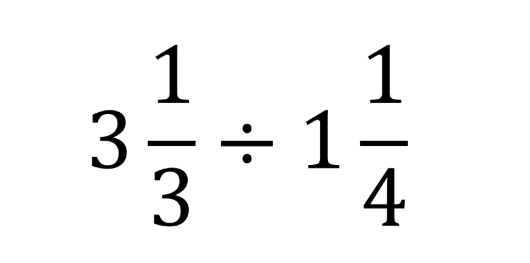 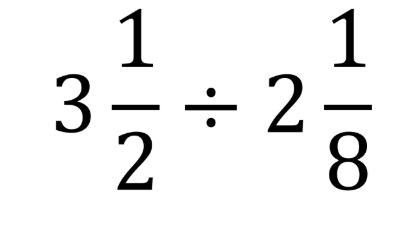 WE DO:
I DO:
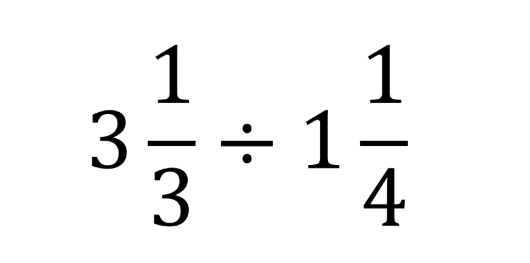 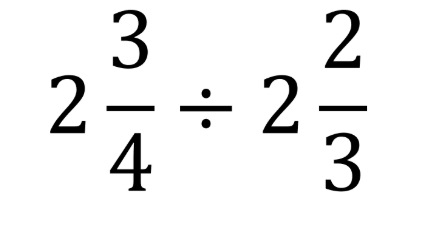 YOUI DO:
I DO:
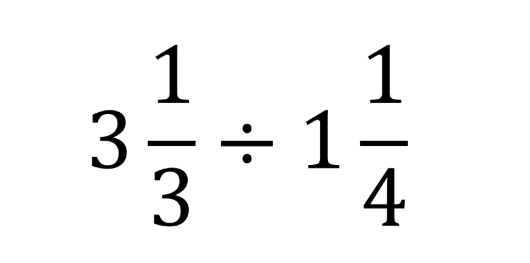 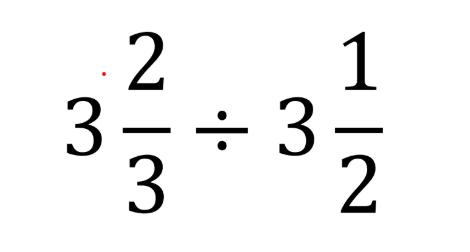 Mini WBs:
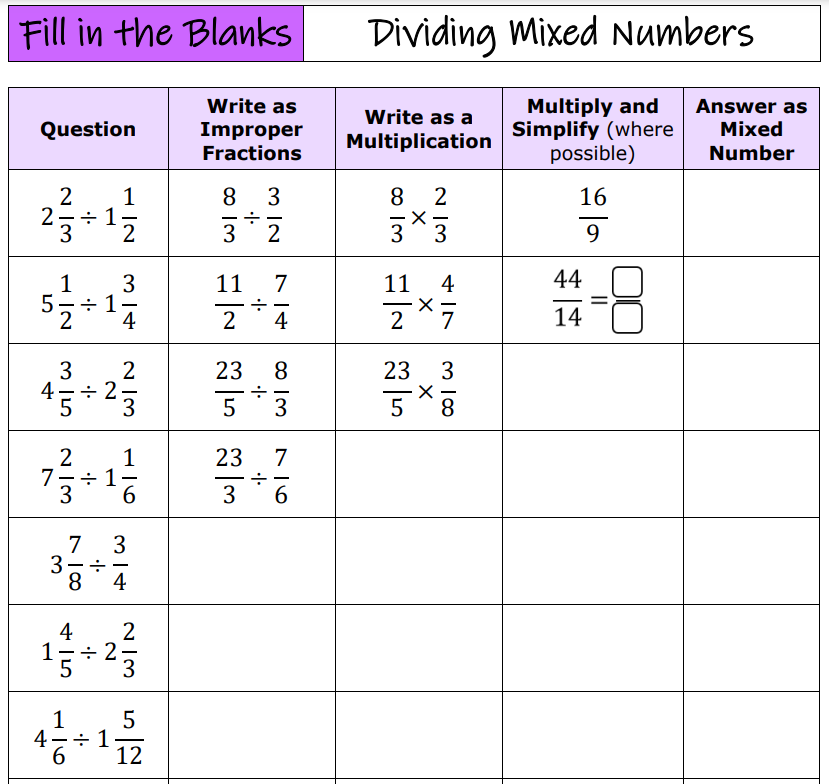 https://www.draustinmaths.com/_files/ugd/7ac124_c6bcd3641dbd4620b77da0c2160a2e36.pdf
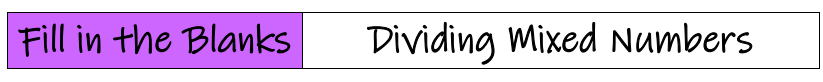 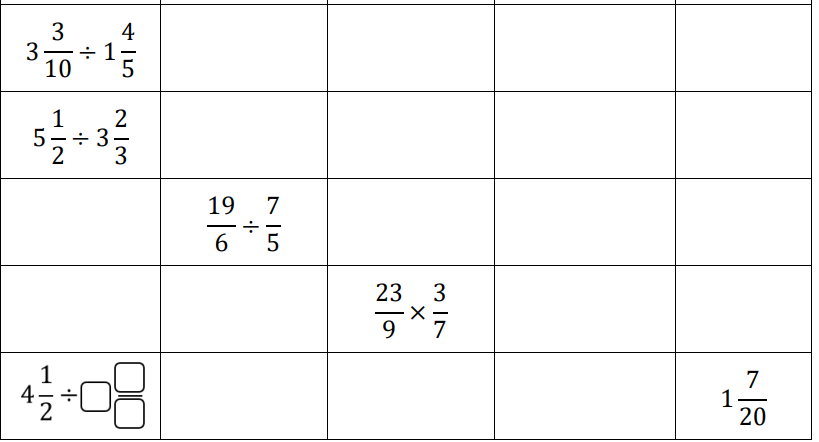 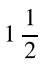 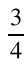 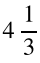 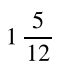 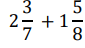 x
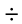 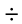 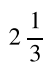 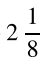 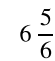 (                  )
-
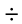 Calculate the missing length of the rectangle?
?
Depth: